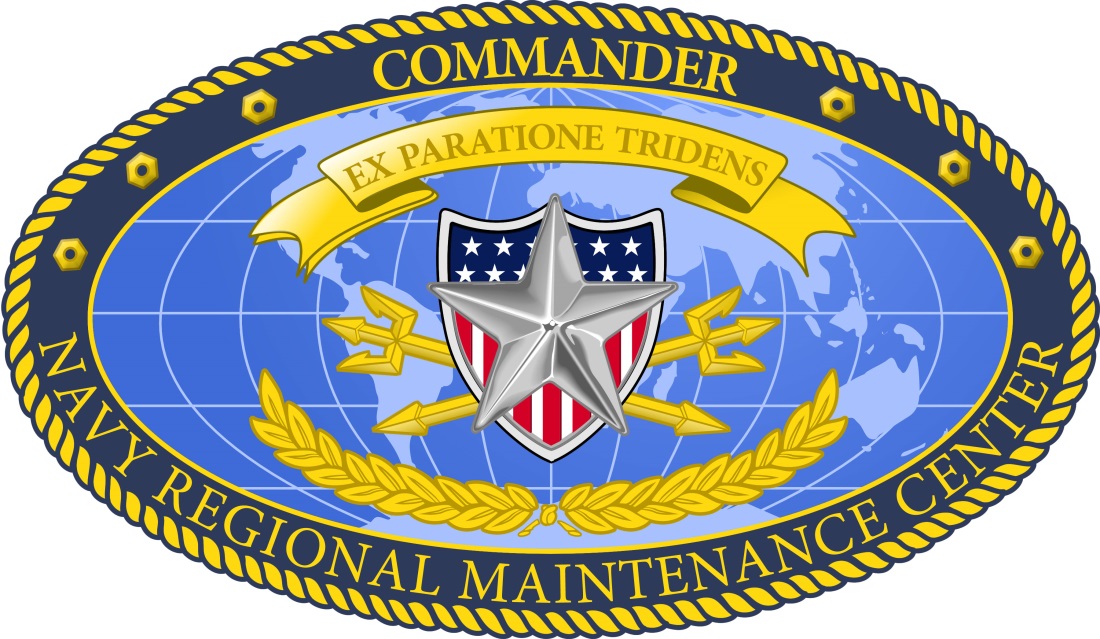 Milestones, Definitions, AIT Work Integration, QualityCNRMC C300 / SEA21 407Ted Sanders / Dale Davis
1
CNO Avail Milestones
Process Map Event Held 9-13 May 2016 at CNRMC
All Stakeholders were in attendance
New Milestones were developed for two Types of Availabilities
Coast-Wide (Avails > 6 Months)
MAC-IDIQ (Avails < 6 Months)
Appropriate set of milestones will be implemented at the Contract Determination Point (A-540) for each avail type
100% lock at A-230 for Coast-Wide and A-170 for MAC-IDIQ
Milestones briefed to SEA 21/CNRMC Leaders - 16 June 2016
SPM Policy msg 17 August 2016
A-240 SID delivery to NSA (MAC-IDIQ).  
Note: A-300 SID delivery to NSA (Coast-Wide) - Proposed JFMM Change 6.
Milestones presented to ST1 ESC on 11 July 2016.
Draft messages sent to USFF/CPF on 10 August 2016.
Milestones to be sent to ST1 ESC for review/approval
2
P/E Definition (Proposed JFMM Change 6)
“All work brokered by the 50/80/100% package development milestone shall be planned (Work item complete and LLTM identified) and estimated with minimum quality as described as a "Class C" estimate”. 
The definition of “work item complete” means that the work item has reached the Planning Floor Review Verified (PFRV) status in the Navy Maintenance Database (NMD) prior to the associated Planned and Estimated milestone. 
Internal review process complete
Work item estimated with Class ‘C’ estimate
References (Para 2) uploaded to NMD
LLTM identified (Para 5)
ESRs and DSRs answered
4E JFMM requirements met
Work item will annotate whether a ship check has been performed
Ship check forms and supporting data attached
3
PCD Definition(Proposed JFMM Change 6)
Production Completion Date (PCD). Key Event scheduled prior to Propulsion Plant Hot Operations to document that all production work in engineering and auxiliary spaces to include work affecting equipment requirements for LOA is completed and certified up through Stage 2 testing per reference (p).
The term complete is defined to mean the accomplishment of all work, testing, certification, and removal of support equipment that is possible without completing LOA and hot plant testing.
PCD includes all required reports and OQE have been submitted to, reviewed and approved by the NSA Chief Engineer.
4
C5I Light Off Definition(Proposed JFMM Change 6)
Command, Control, Communications, Computer, Combat Systems, Intelligence Light Off  (C5ILO) is a Key Event to document all production work supporting uninterrupted C5I testing is complete and certified.  
C5ILO is defined as met when production work including LMA, CIS, and AIT, in designated compartments and support systems is complete to the degree required to support uninterrupted testing.
For compartments, the degree required includes compartment release of all spaces required prior to C5ILO per the Compartment Release Schedule of NAVSEA Standard Item 009-117.
5
AIT Work Integration, Quality
Issue/Concerns
Late POAMs (New Work) - Not included in original work package  
Integrated into an already "Integrated" package causing churn 
Late submission of 'actual' POAMs (9090.310G) based on AIT award
Inaccurate timeline (when in the avail the work will occur)
AIT sponsor did not request enough level of effort for an AIT install   
AIT did not request support, however, found install support needed  
Inordinate amount of prompting by the PM to get POAMs and SSRs
NSA has to hunt down the proper POCs, those listed on the LOA are not the true technical and financial POCs to take action
PARMs are not cognizant of planning milestones 
SSRs need more info. to capture all events required by the specific alteration (Drawing requirements, test notes and standard items)
Over-reliance on reservations rather than specific requirements  
Specify in the item to "install foundation IAW ref 2.2”  rather than 24 hours of welding services.
6
AIT Work Integration, Quality
Improvements:
Once the NSA finds the right contacts, updating the POAMs so that they can be used as GFI for development of production schedule
In execution, updating POAMs weekly with OSICs and reviewing at each milestone
Identifying deviations from the POAMs (e.g. Christmas breaks not planned...) and ensuring there is a plan in place to mitigate
Multiple eyes on the POAMs, ITE/PM/LMA/OSIC before, during, and after RMMCO check in.
Using POAM to tie alterations to key events, certifying alt key events with the rest of the package and identifying exceptions early
IPTD (Planning Events Readiness List (PERL))
Daily alt coordination meetings with LMA on POAM issues
7
AIT Work Integration, Quality
Coordination with PMR:
Identification of true POCs, financial and technical, update LOA
Assist in the hunting and gathering of POAMs and SSRs
Ensure POAMs and SSRs are complete and useful  
Assist in spec review
Assist with funding request
Rota PMR hiring a person dedicated to advance planning. Proactive roll early in the planning milestones, on behalf of the MT, in notifying PARMs and chasing down POAMs, SSRs, funding, etc.
MARMC AIT planners and ACE's 
Constant communication with the ITE (Integrated Test Engineer)
8